سورة العلق وتفسيرها
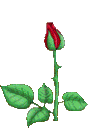 هيا بنا نستمع إلى سورة العلق
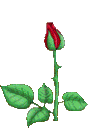 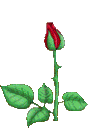 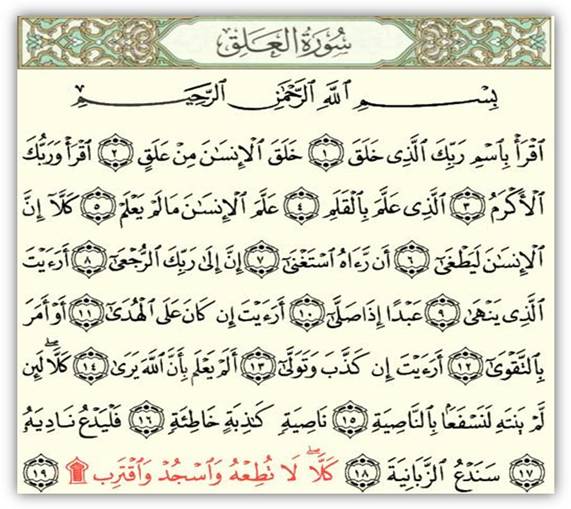 أسئلة صفية تكوينية
عمَّ تتحدث السورة؟
 هيا بنا نتعرف معًا على معلومات حول السورة بالاستعانة بمخزن الكلمات:
الرسول المخاطب هو_______( سيدنا محمد، سيدنا ابراهيم).
السورة نزلت في غار حراء، وغار حراء قرب مكة، فالسورة______(مكية ، مدنية)
السورة مكونة من______( 5 آيات, 20 آية , 19 آية)
أول آيات نزلت على الرسول في هذه السورة هي من آية___ حتى آية____.(1-8 ، 1-5،  8 -19)
العلامة الموجودة في آخر السورة ترشدنا ل_____ ( السجود، الصلاة)
العلق
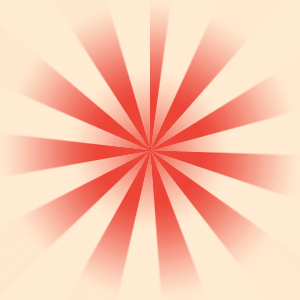 يطغى
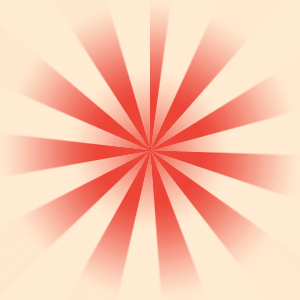 الرجعى
ينهى
التقوى
ينتهِ
نسفعًا
الناصية
ناديه
الزبانية
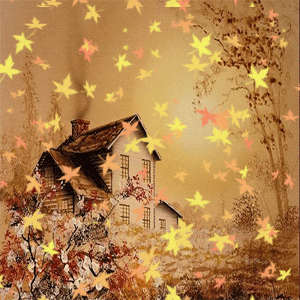 تعرفنا اليوم على سورة العلق،  قمنا بقراءتها وتعرفنا على معاني الكلمات الصعبة الموجودة فيها.
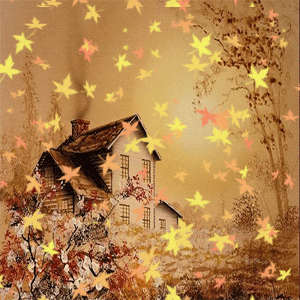 الوظيفة البيتية
مراجعة معاني الكلمات وحل الأسئلة من 1-3 ص 16.
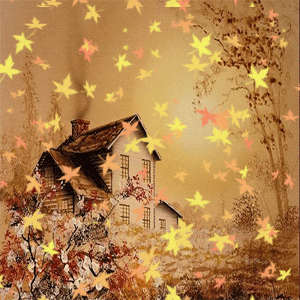 إلى اللقاء في الدرس القادم
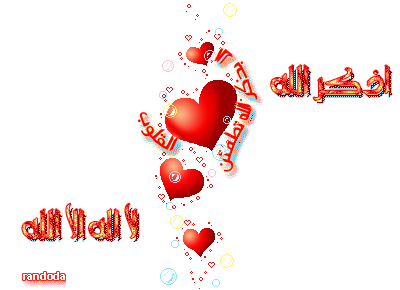 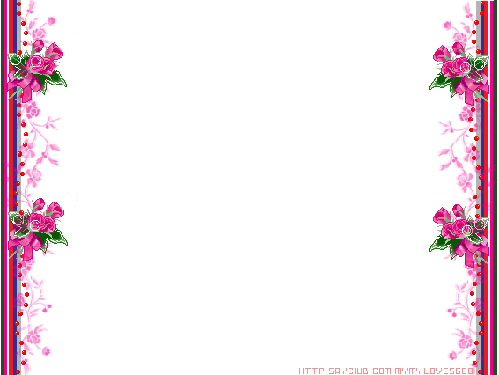 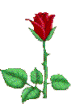 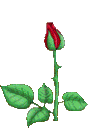 إجابة غير صحيحة
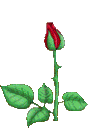 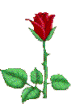 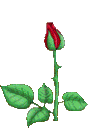 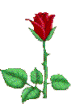 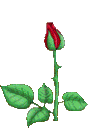 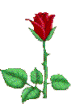 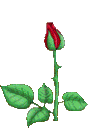 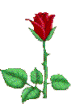 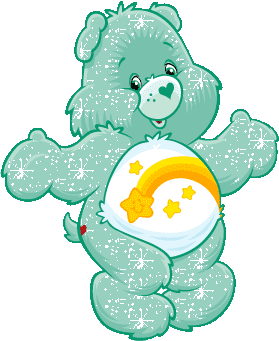 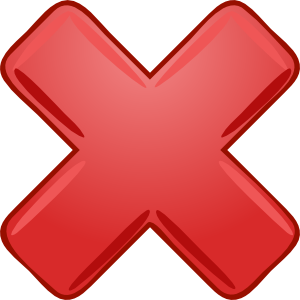 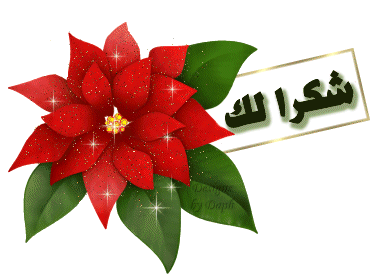 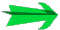 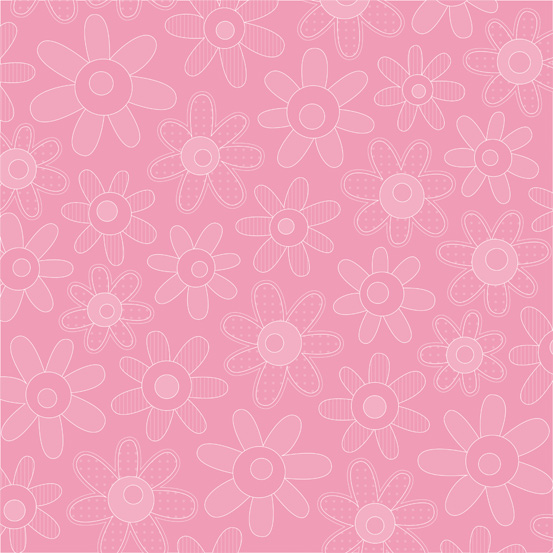 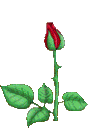 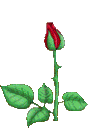 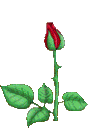 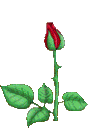 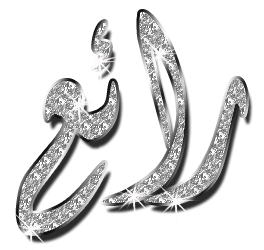 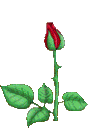 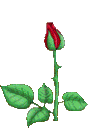 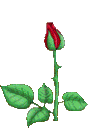 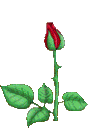 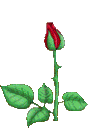 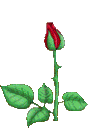 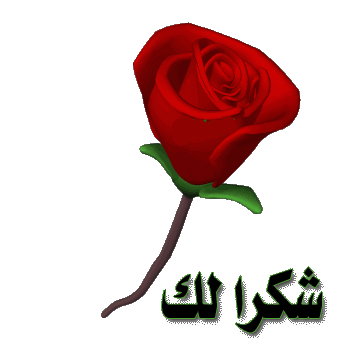 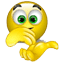 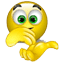 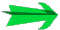